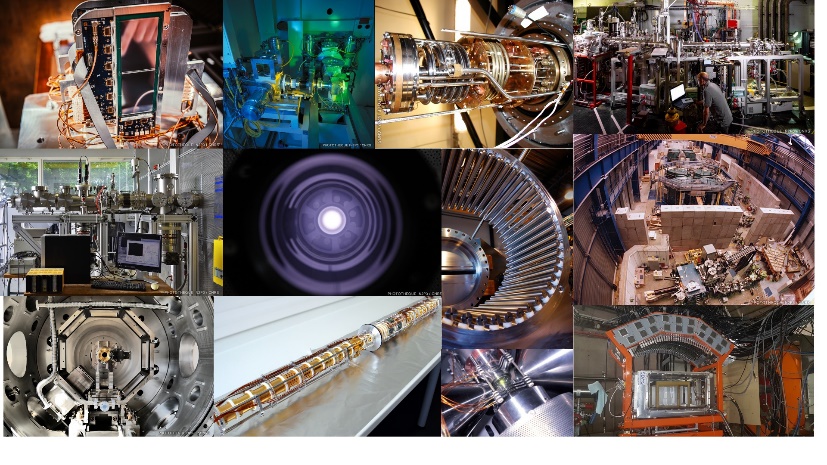 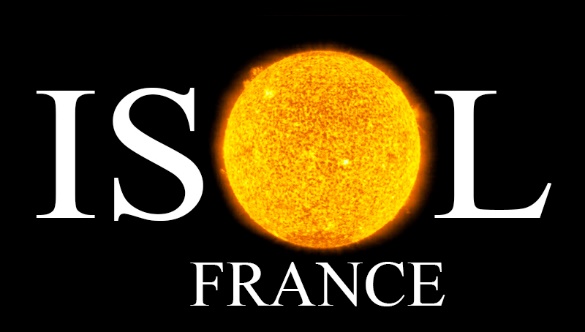 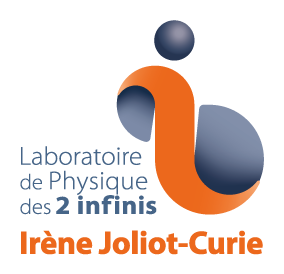 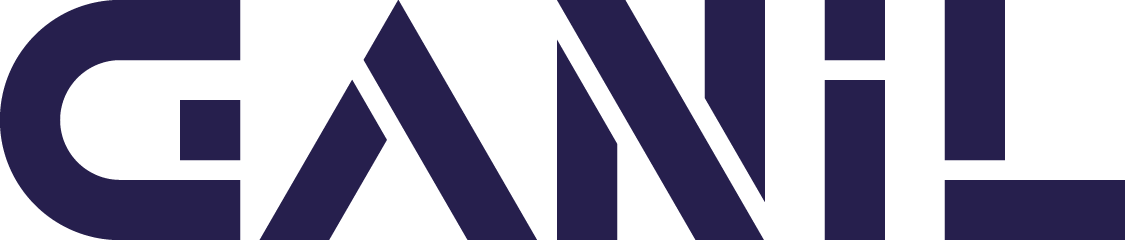 Workshop on R&D for new ISOL beams at SPIRAL 1 and ALTO
P. Delahaye on behalf of M. Dubois, E. Minaya Ramirez, P. Jardin, P. Chauveau and many others
Table of content
General feedback to SCIPAC – 3 slides Enrique & Mickaël
Physics interests 
DESIR and SPIRAL 1 beams: slides B. Blank
ALTO: slide D. Verney
Developments of beams – slides P. Chauveau and P. Jardin as examples
Open questions
Laser ionisation at SPIRAL 1
Batch mode at SPIRAL 1
MNT at ALTO and SPIRAL 1
Table of content
General feedback to SCIPAC – 3 slides Enrique & Mickaël
Physics interests 
DESIR and SPIRAL 1 beams: slides B. Blank
ALTO: slide D. Verney
Developments of beams – slides P. Chauveau and P. Jardin as examples
Open questions
Laser ionisation at SPIRAL 1
Batch mode at SPIRAL 1
MNT at ALTO and SPIRAL 1
Not a full summary!  Just slides picked up here and there
Please see web site for more information https://indico.in2p3.fr/event/34404/
Table of content
General feedback to SCIPAC – 3 slides Enrique & Mickaël
Physics interests 
DESIR and SPIRAL 1 beams: slides B. Blank
ALTO: slide D. Verney
Developments of beams – slides P. Chauveau and P. Jardin as examples
Open questions
Laser ionisation at SPIRAL 1
Batch mode at SPIRAL 1
MNT at ALTO and SPIRAL 1
Workshop
https://indico.in2p3.fr/event/34404/overview
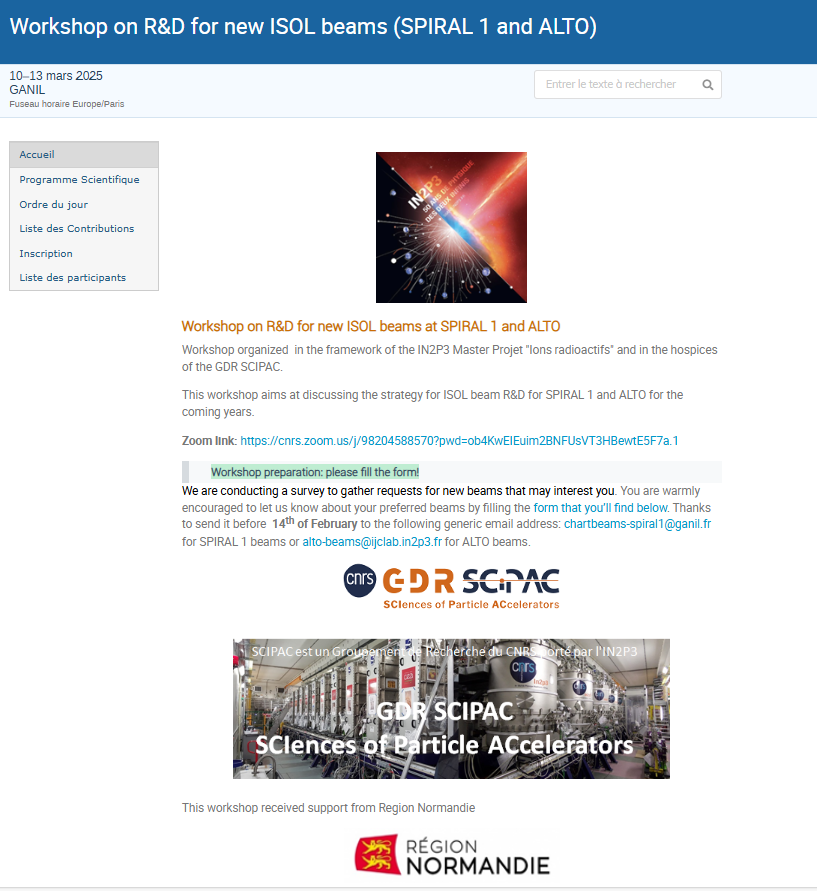 Workshop on R&D strategy for radioactive beams :
Common GANIL-SPIRAL1 / IJCLab-ALTO
In the framework of the “Master Projets Ions Radioactifs”
2 guests : Batch Mode (FRIB) – Laser ion source (ISOLDE)
64 participants (Researchers and engineers) (50% zoom - 50% at Caen)
All presentations are online
About 20 beam development requests received
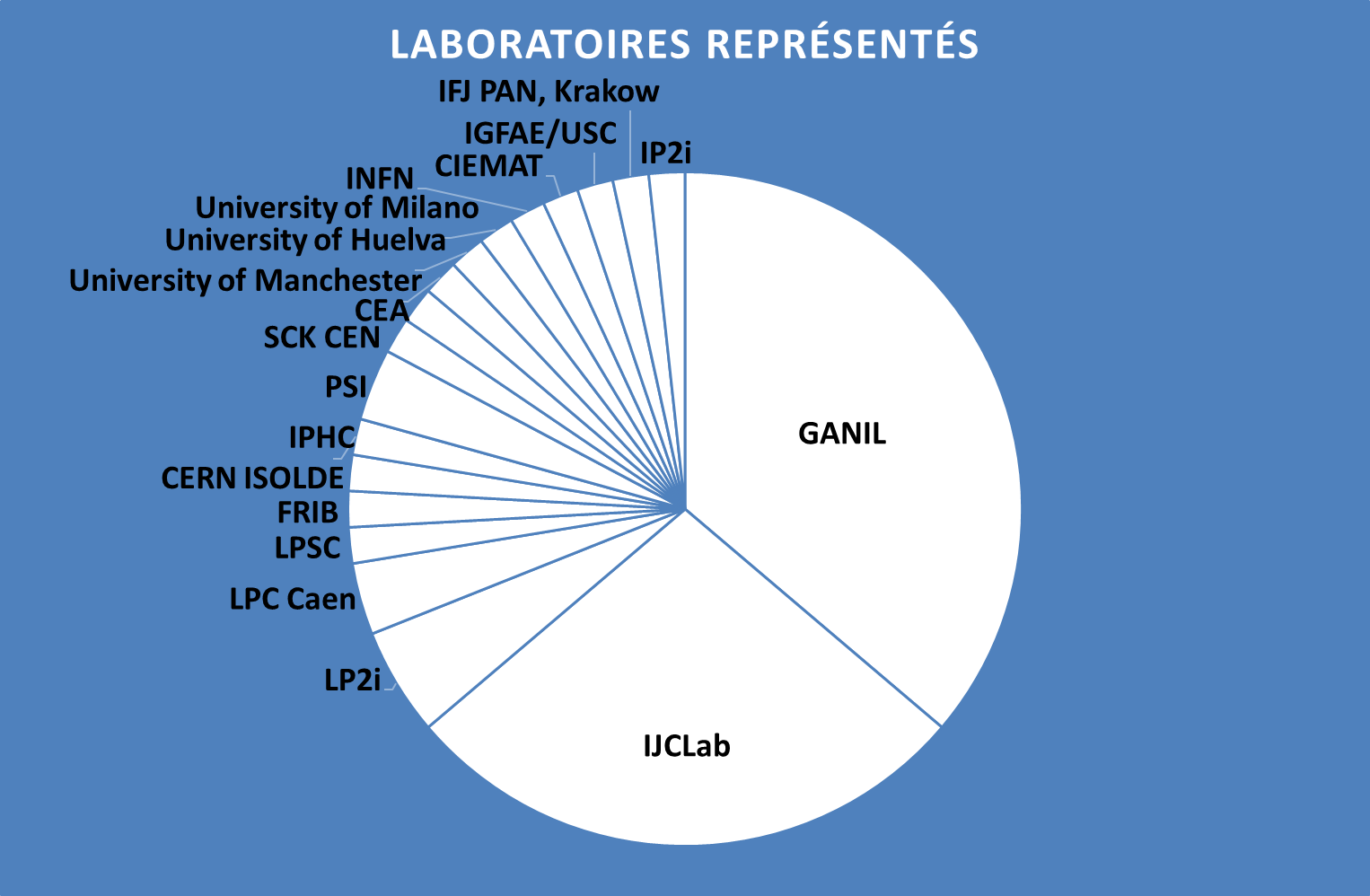 5
26 mars 2025
Workshop R&D for new ISOL Beams
Workshop
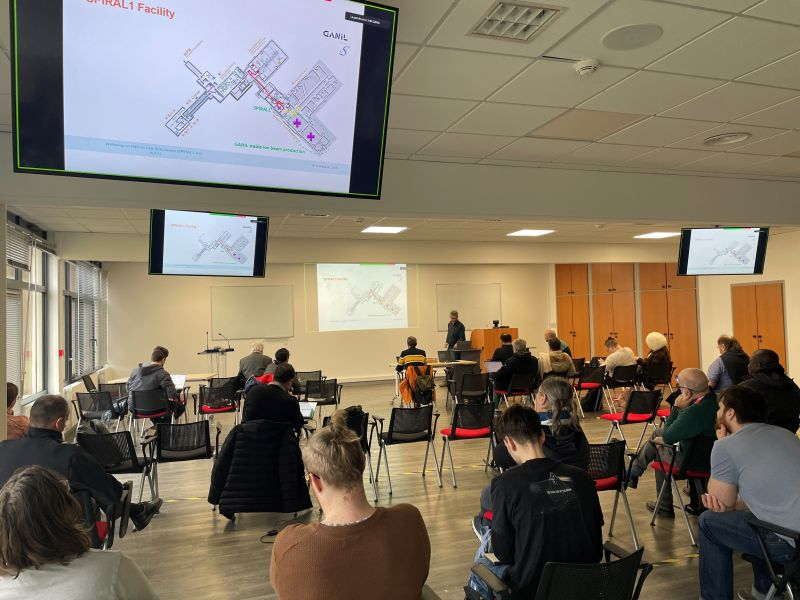 Objectives 
Collecting requests for beam development in the following context:
AGATA coming back at GANIL in 2029-2031
Start-up of the DESIR experimental hall
ALTO developments
Bring the protagonists together (Platform – Users)
Bring beam users together with beam R&D protagonists 
Help identifying priority cases on both sites in the short and medium term
Support shared visions
Strategic discussions on platform investments
Comparison of user objectives with R&D in progress, or to be carried out
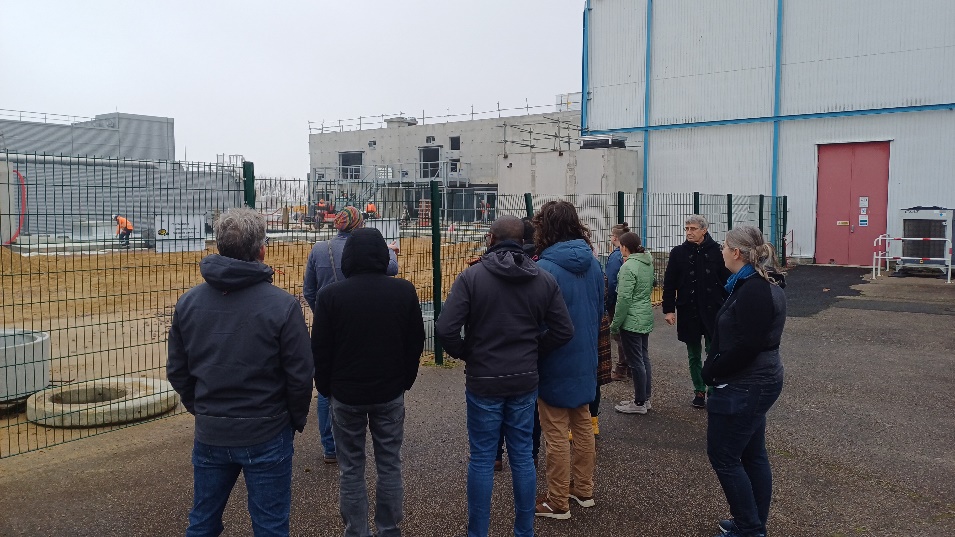 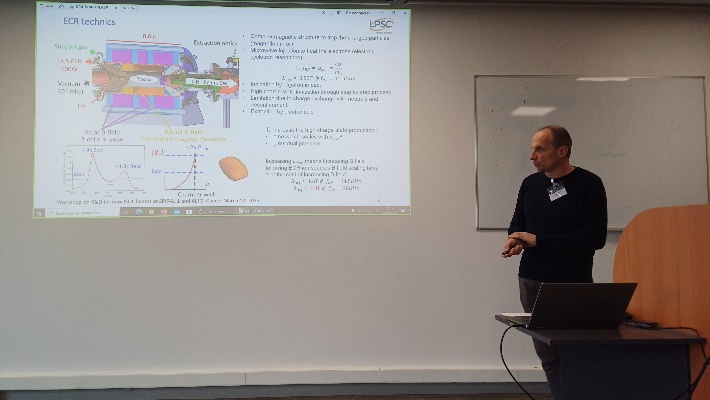 26 mars 2025
6
Workshop R&D for new ISOL Beams
Workshop
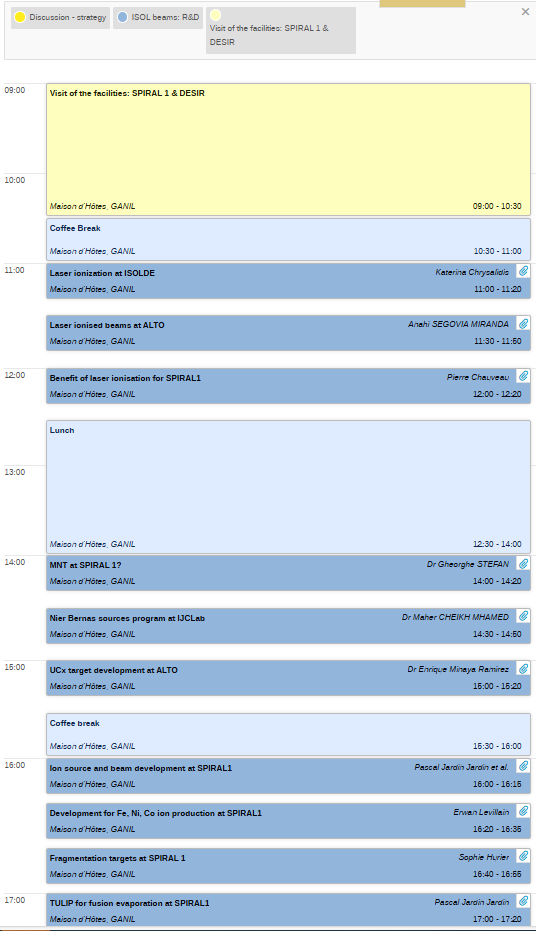 Presentations
The first afternoon was devoted to the needs of the scientific community and platform operations.
Many presentations were given on R&D associated with the production of new beams (targets, sources, lasers, batch mode, etc.).
Discussions 
Numerous discussions on ion beam purification and on the availability of national facilities for nuclear physics experiments.
Outcome
Good discussions and constructive exchanges between the protagonists of the radioactive ion beams R&D.
Bringing together beam users and beam R&D protagonists in one place is a very positive point.
Lots of information to process on the R&D directions for the coming years.
A synthesis and an analysis work is needed to define a common short- and medium-term strategy for both sites.
26 mars 2025
7
Workshop R&D for new ISOL Beams
Table of content
General feedback to SCIPAC – 3 slides Enrique & Mickaël
Physics interests 
DESIR and SPIRAL 1 beams: slides B. Blank
ALTO: slide D. Verney
Developments of beams – slides P. Chauveau and P. Jardin  as examples
Open questions
Laser ionisation at SPIRAL 1
Batch mode at SPIRAL 1
MNT at ALTO and SPIRAL 1
• • • Beam requests
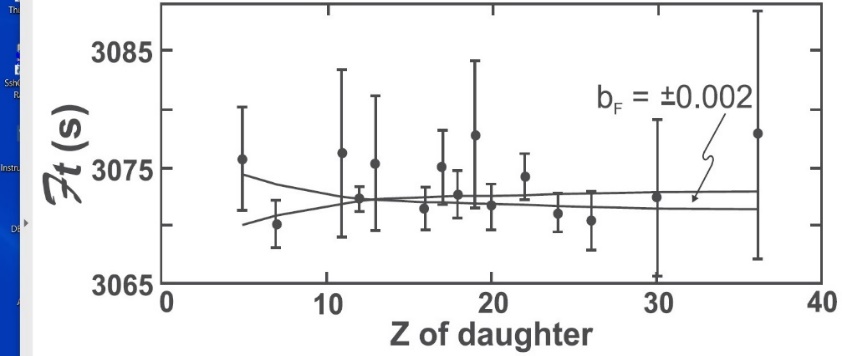 BESTIOL: 

Weak-interaction studies:

BR of 0+ - 0+ transitions to search for scalar interactions (Fierz term)
10C, 14O (I = 100 - 1000 pps)   CO molecules?
high purity absolutely required

BR and QEC of heavy 0+ - 0+ emitters to extent CVC test
70Br and 74Rb (I = 1000pps)   TULIP
high purity absolutely required

Search for exotic weak-interaction couplings with bp emitters
8Li (I > 100pps), 20Mg (I = 1000pps), 32Ar (100pps)  WISArD-like
high purity absolutely required

b-recoil measurement for weak-interaction studies
10,11C, 13N, 18F, 19Ne (I = 106 pps)  
high purity requied

b-delayed multi-proton emission
Search for p-p correlations, isospin mixing, astrophysical interest
22Al, 23Si, 26P, 27S, 31Ar, 35Ca, 43Cr (I = 1 – 10 pps)  SEASON, Silicon-Cube
high purity required
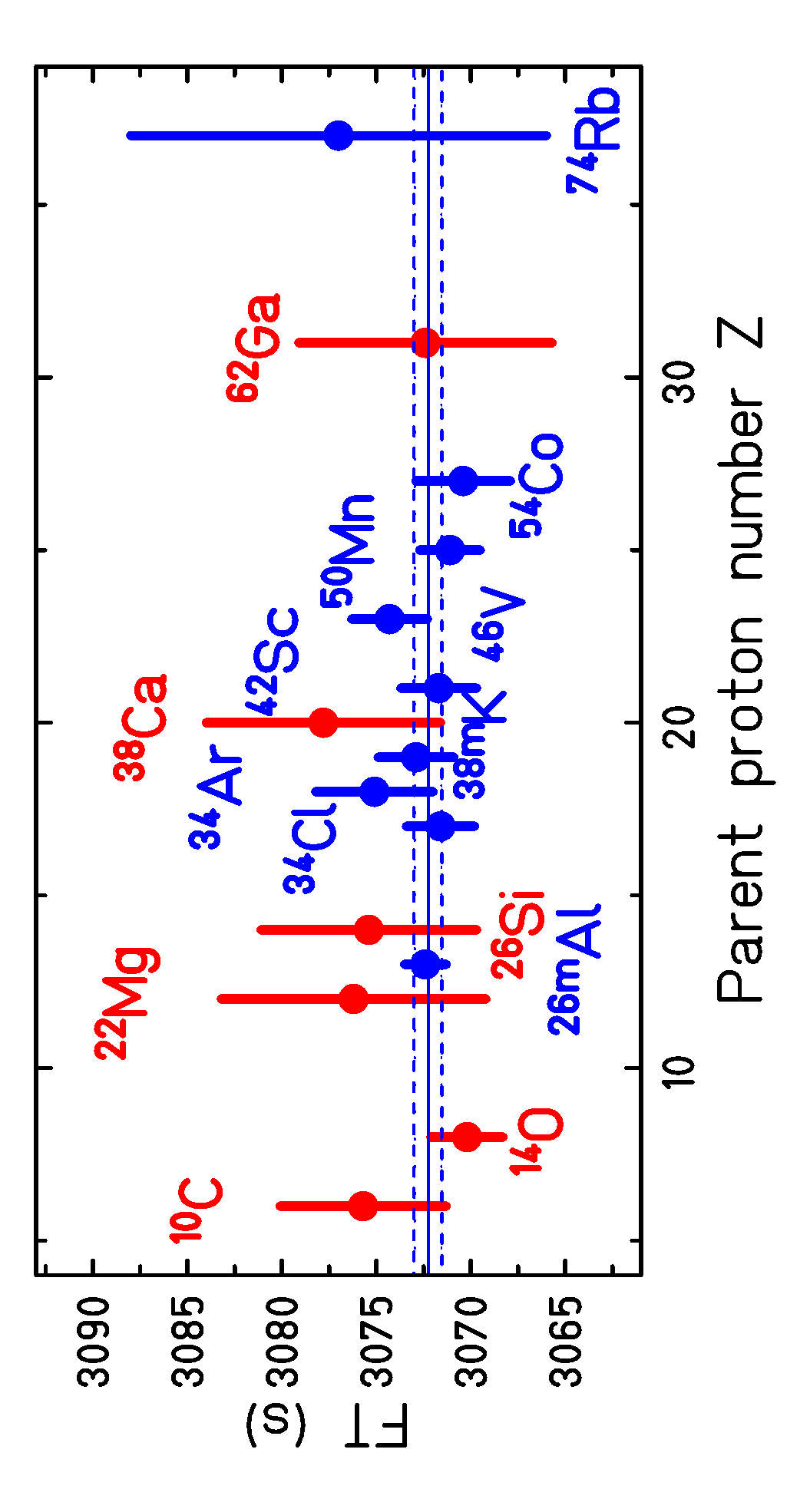 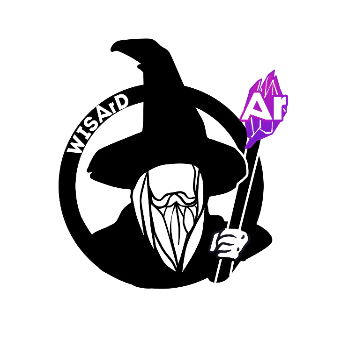 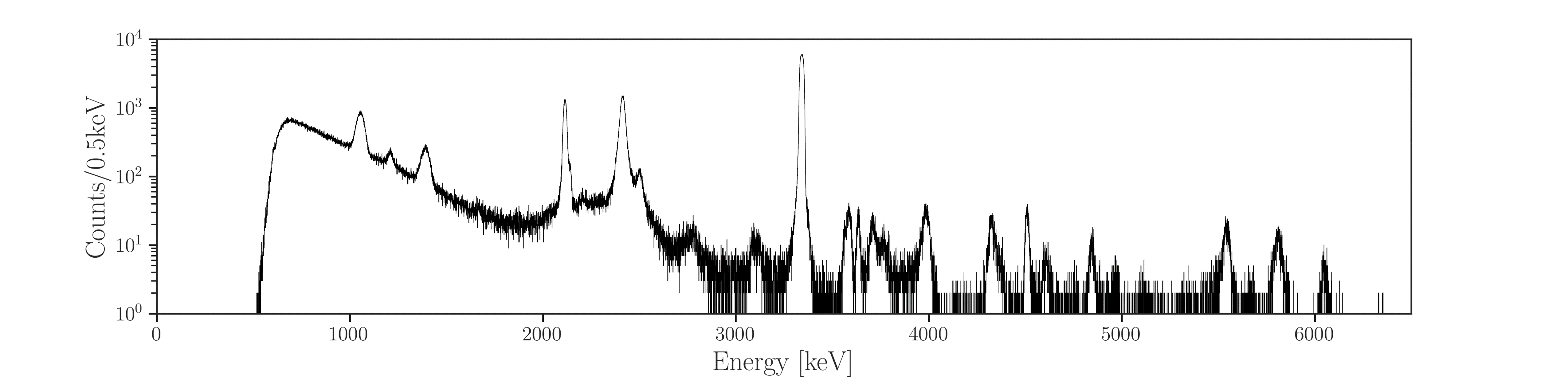 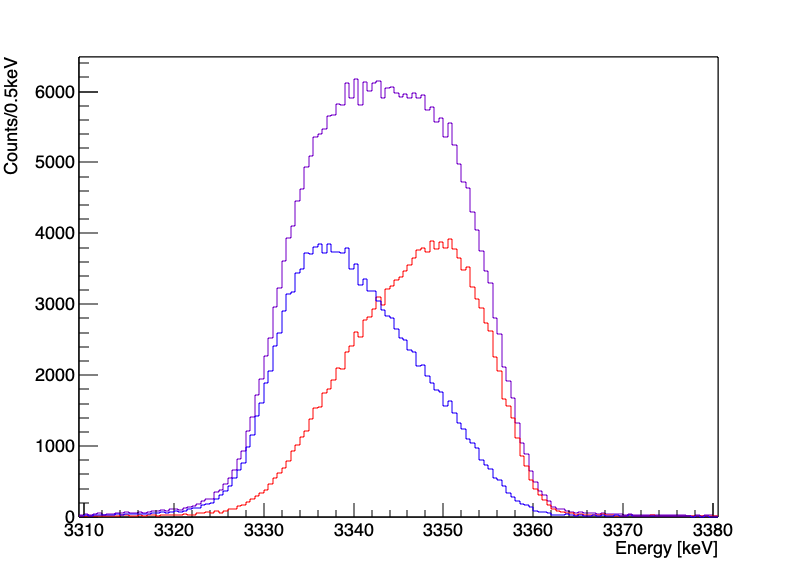 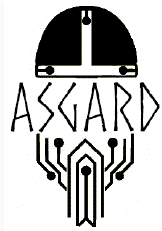 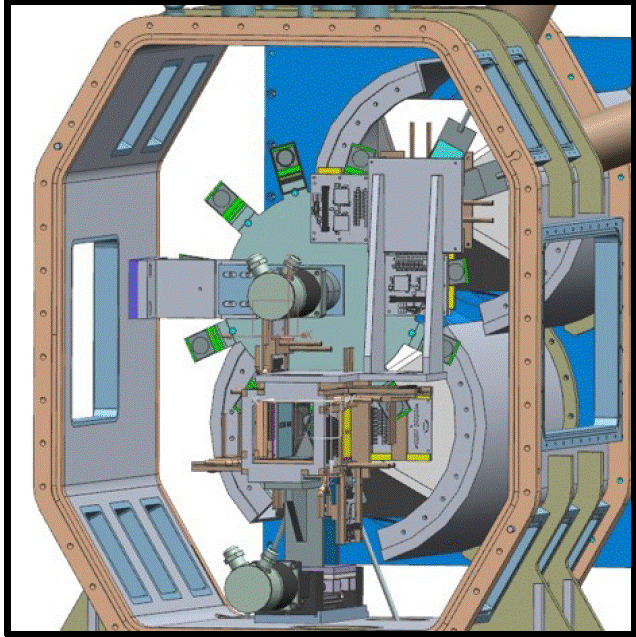 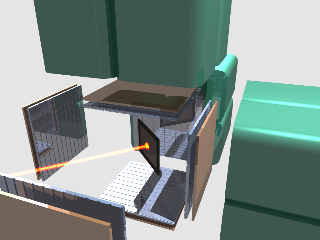 • • • Beam requests
DETRAP: 
Search for CP violation with MORA
23Mg, 39Ca (I > 107 pps)
high purity absolutely required

Mass measurements of N ≈ Z nuclei from Ag to Sn
n-p pairing, astrophysics
94,95Ag, 96,97Cd, 98,99In, 100Sn (I> 0.1 pps)
high purity is required

Mass measurements of light n-rich nuclei in the N=28 and N=16 regions
mass models, shell gaps, b-decaying isomers
40-47Cl, 49,50Ar, 37-42P and 23-24O, 24-25F et 20-21N  (I > 0.1 pps)
high purity is required

LUMIERE
LASAGN: Laser spectroscopy at GANIL
spin, magnetic dipole, electric quadrupole moments, root mean square 
     charge radii
14-22O, 31-45Cl, 28-38P, 58-64Zn, 82-90Zr (I = 1000 pps, later I = 1 pps)
reasonable purity
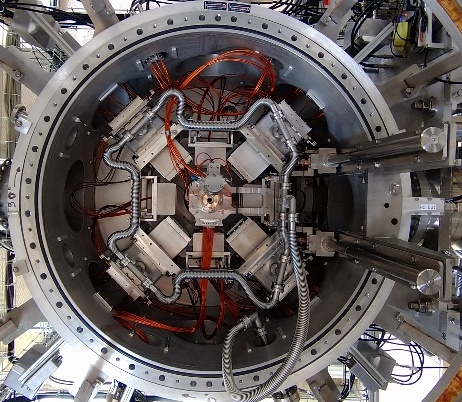 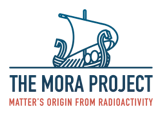 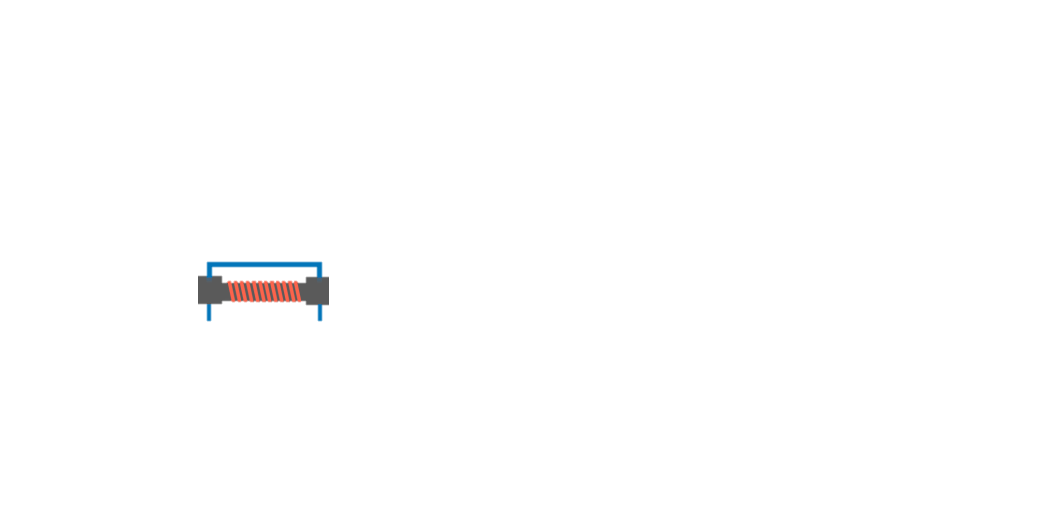 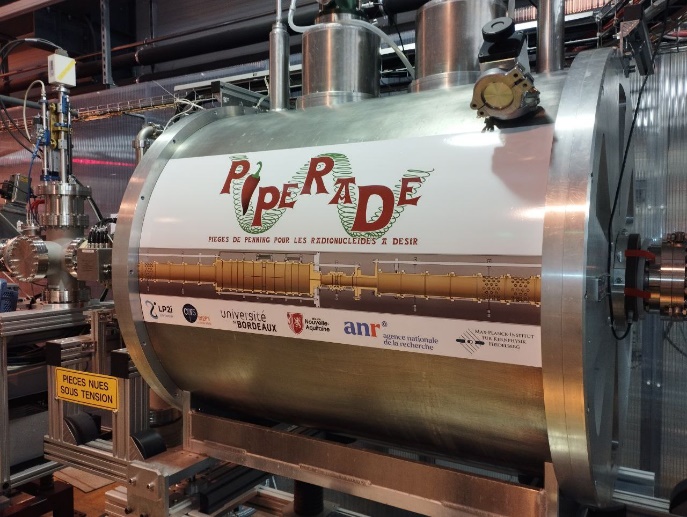 
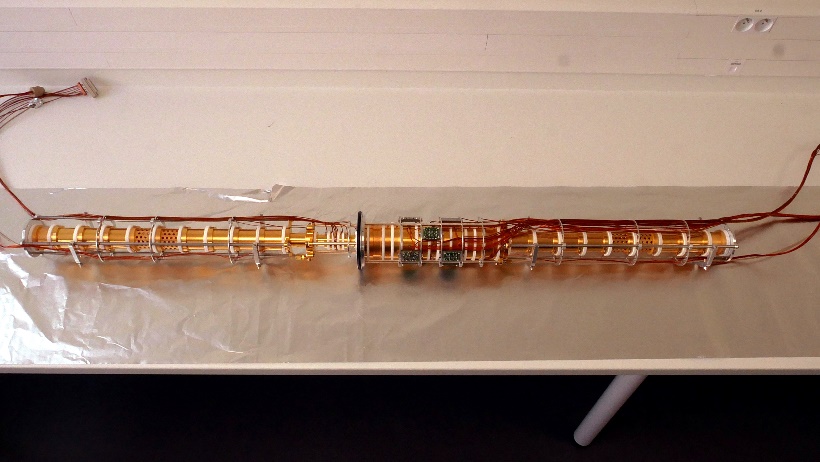 • • • Beams mentioned during DESIR workshop, Feburary/March 2024
• • • Beams mentioned during DESIR workshop, Feburary/March 2024
• • • Beams mentioned LUMIERE and BESTIOL workshops
Table of content
General feedback to SCIPAC – 3 slides Enrique & Mickaël
Physics interests 
DESIR and SPIRAL 1 beams: slides B. Blank
ALTO: slide D. Verney
Developments of beams – slides P. Chauveau and P. Jardin  as examples
Open questions
Laser ionisation at SPIRAL 1
Batch mode at SPIRAL 1
MNT at ALTO and SPIRAL 1
conclusions
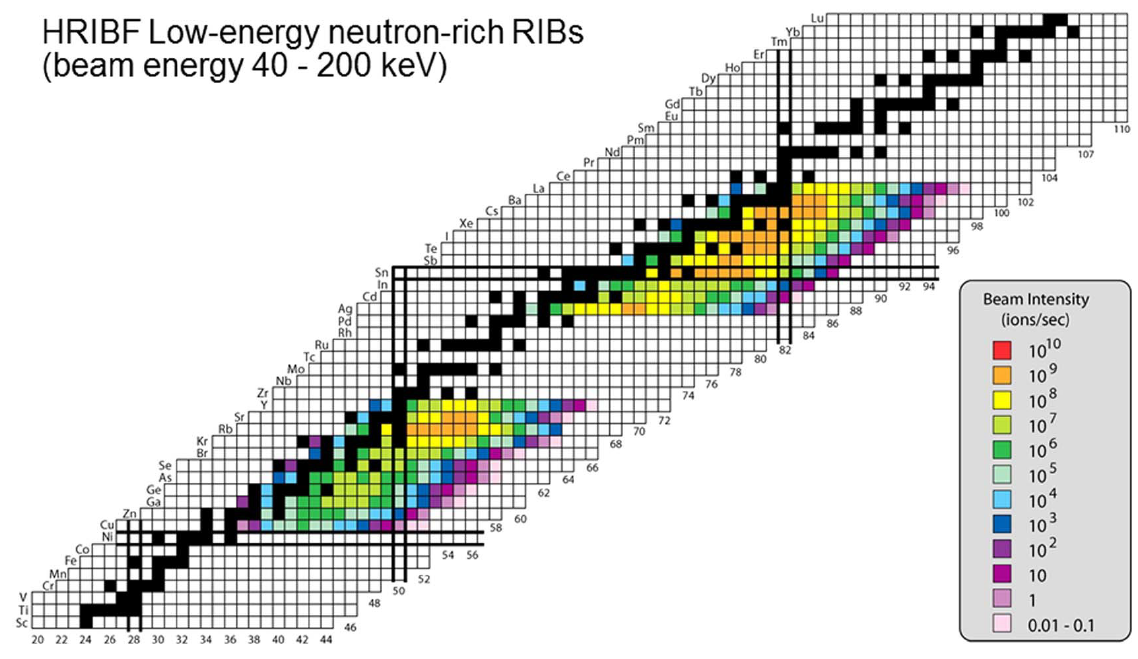 requested developments :
laser ionized Zn (scheme already developed) Ge and Cd (scheme to be developed) with suppression of surface ionized Ga and In

more complicated : negative Br (1-) ions ; molecular As ions ?
surface ionized but we don’t care
surface ionized
→ structure nearby and above the neutron separation threshold
→ E0 strength measurement and the investigation of shape coexistence
surface ionized but we don’t care
surface ionized
fission fragments are badly needed at GANIL 
it would be fantastic to have them available for DESIR
it is the necessary condition to pursue this program there
Table of content
General feedback to SCIPAC – 3 slides Enrique & Mickaël
Physics interests 
DESIR and SPIRAL 1 beams: slides B. Blank
ALTO: slide D. Verney
Developments of beams – slides P. Chauveau and P. Jardin  as examples
Open questions
Laser ionisation at SPIRAL 1
Batch mode at SPIRAL 1
MNT at ALTO and SPIRAL 1
P. Chauveau: on the necessity of a laser ion source at SPIRAL 1
HRS estimates (mass measurement)
Requirements
I > 0.1pps
Cont/IOI <10%

Comments
Most isotopes are very exotic, feasibility to be studied (N,O,F,P isotopes)
46,47Cl and 49,50Ar probably not feasible (in-target production in pps)
Isotopes in the N=Z=50 region are all laser-ionizable and heavily contaminated before the HRS
Contamination rates after HRS should be 0 but very model dependant
11/03/2025
Workshop R&D ISOL beams
17
Example of R&D discussed
P. Jardin: TULIP development
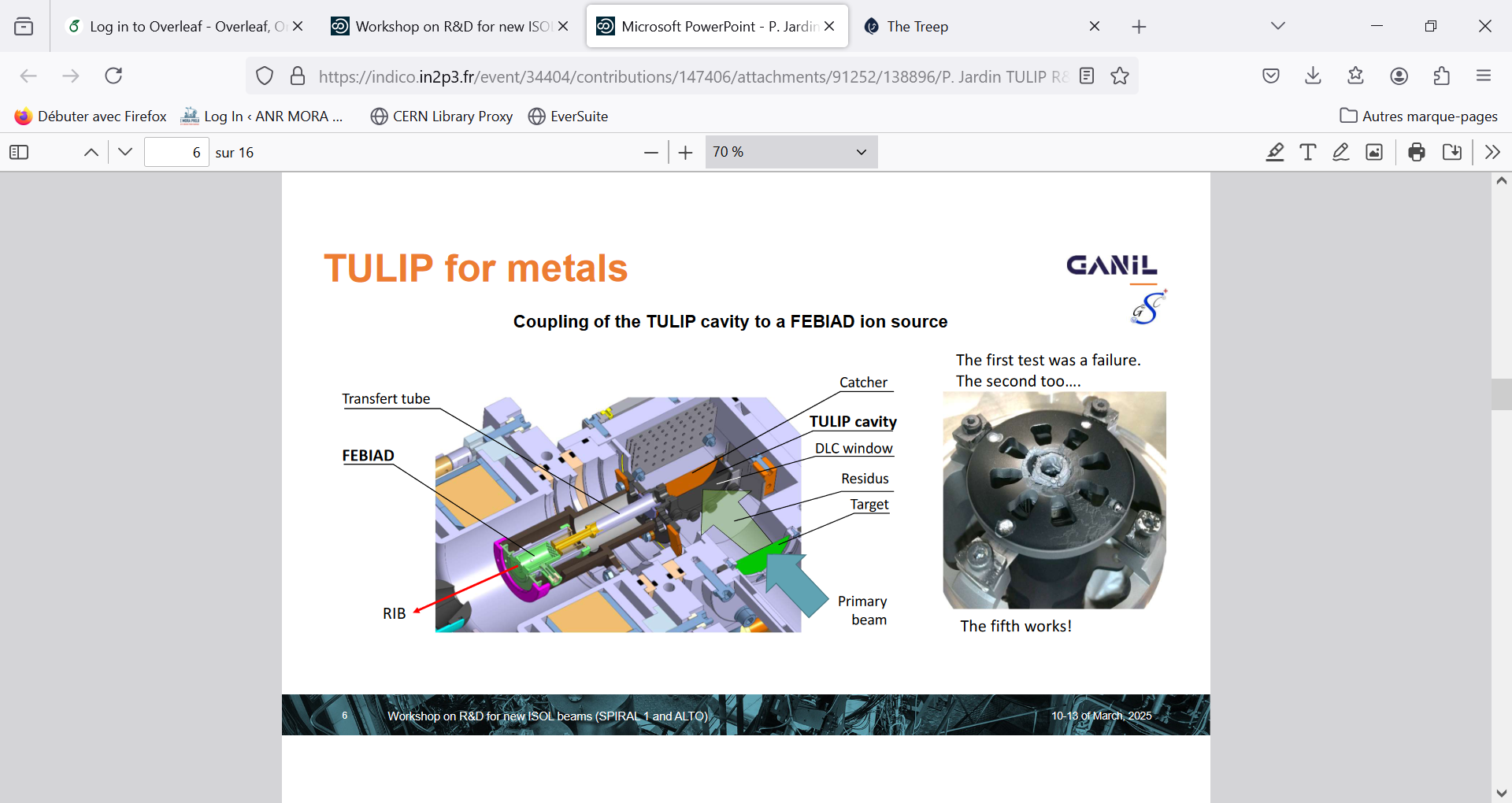 Example of R&D discussed
P. Jardin: TULIP development
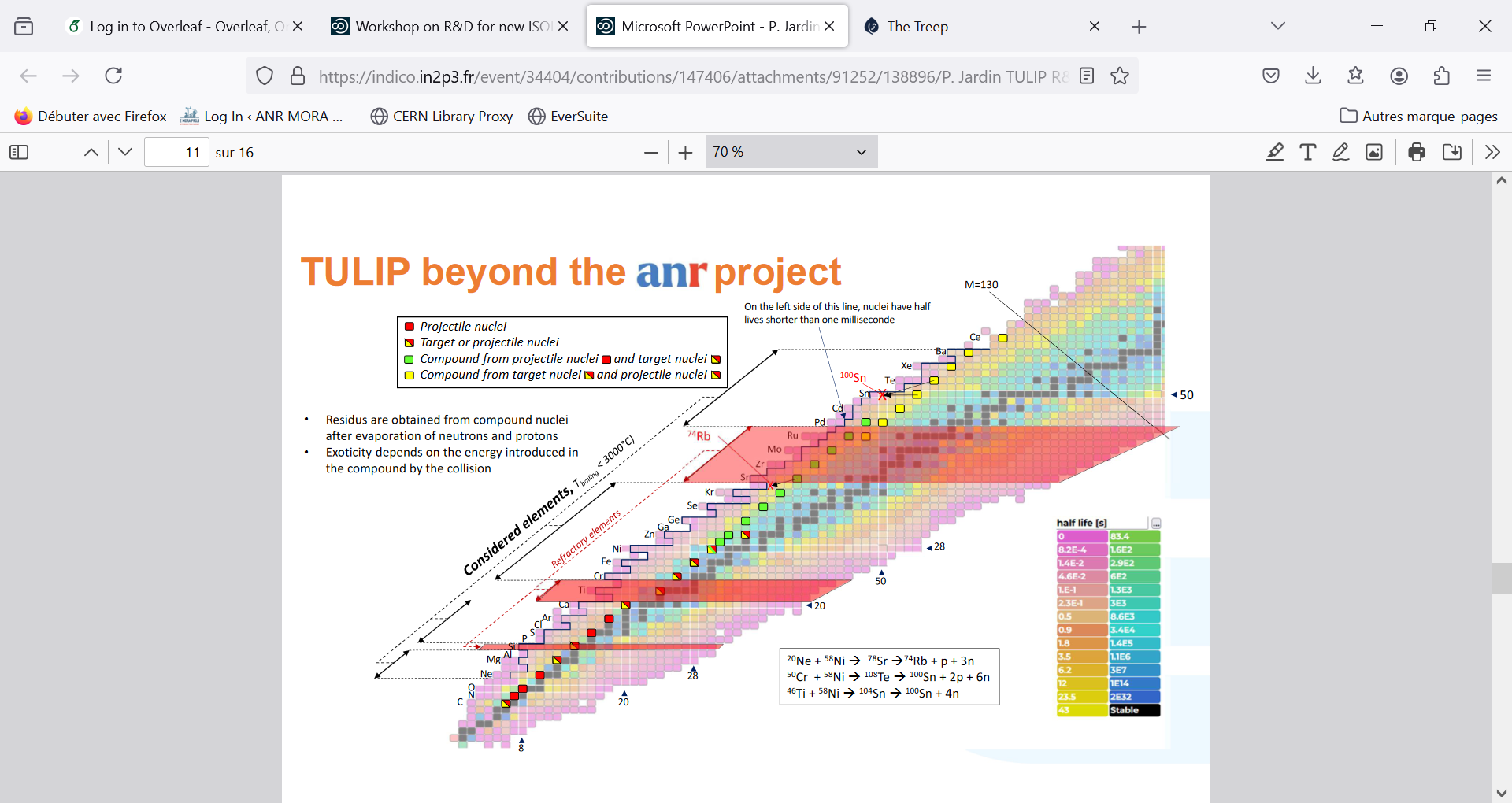 Table of content
General feedback to SCIPAC – 3 slides Enrique & Mickaël
Physics interests 
DESIR and SPIRAL 1 beams: slides B. Blank
ALTO: slide D. Verney
Developments of beams – slides P. Chauveau and P. Jardin as examples
Open questions
Laser ionisation at SPIRAL 1
Batch mode at SPIRAL 1
MNT at ALTO and SPIRAL 1
Laser ionisation and batch mode at SPIRAL1
Laser ionization – discussion with expert from ISOLDE C. Chrysalidis
DESIR purification scheme with HRS and PIPERADE makes the case rather weak… 
But experience shows that it is not unusual to underestimate a contamination problem
At SPIRAL 1 solid state lasers would have to be used, as stressed by expert Implementation of barracks on top of CIME 
neutron exposition and general mechanical stability to be assessed
Rough estimate resources : 2 M€, 2 engineers or 1 engineer + 1 technician 
Planning: ? > 5 years from now 
Batch mode – discussion with expert from FRIB A. Villari
Difficulties to implement immediately at SPIRAL 1
No identification mean like MR ToF MS for long half – lifes
Collaboration with radiochemists is to be set up
So far only radioactive gas like 85Kr seems immediately feasible
A detailed feasibility study is to be made for each requested beam
FRIB and ISOLDE are ready to help
MNT at ALTO and SPIRAL1
At ALTO R&D with Nier Bernas source – talk Maher Cheikh Mhamed
At SPIRAL1 TULIP like TISS – preliminary study Iulian Stefan

And also:
Testing MNTs in D2, refurbishing of second cave of SPIRAL 1, fission fragments at SPIRAL1…
Thanks a lot for your attention
It was not an exhaustive summary
Please see web site for more information https://indico.in2p3.fr/event/34404/
Feedback is being organized
Many beams, some easy, some not, a priority list will be required 

Welcoming questions